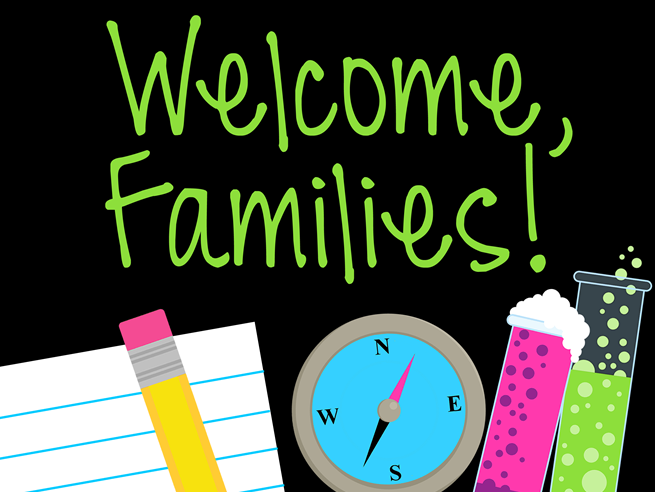 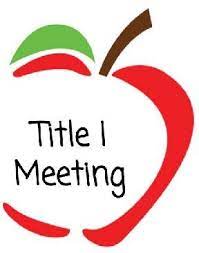 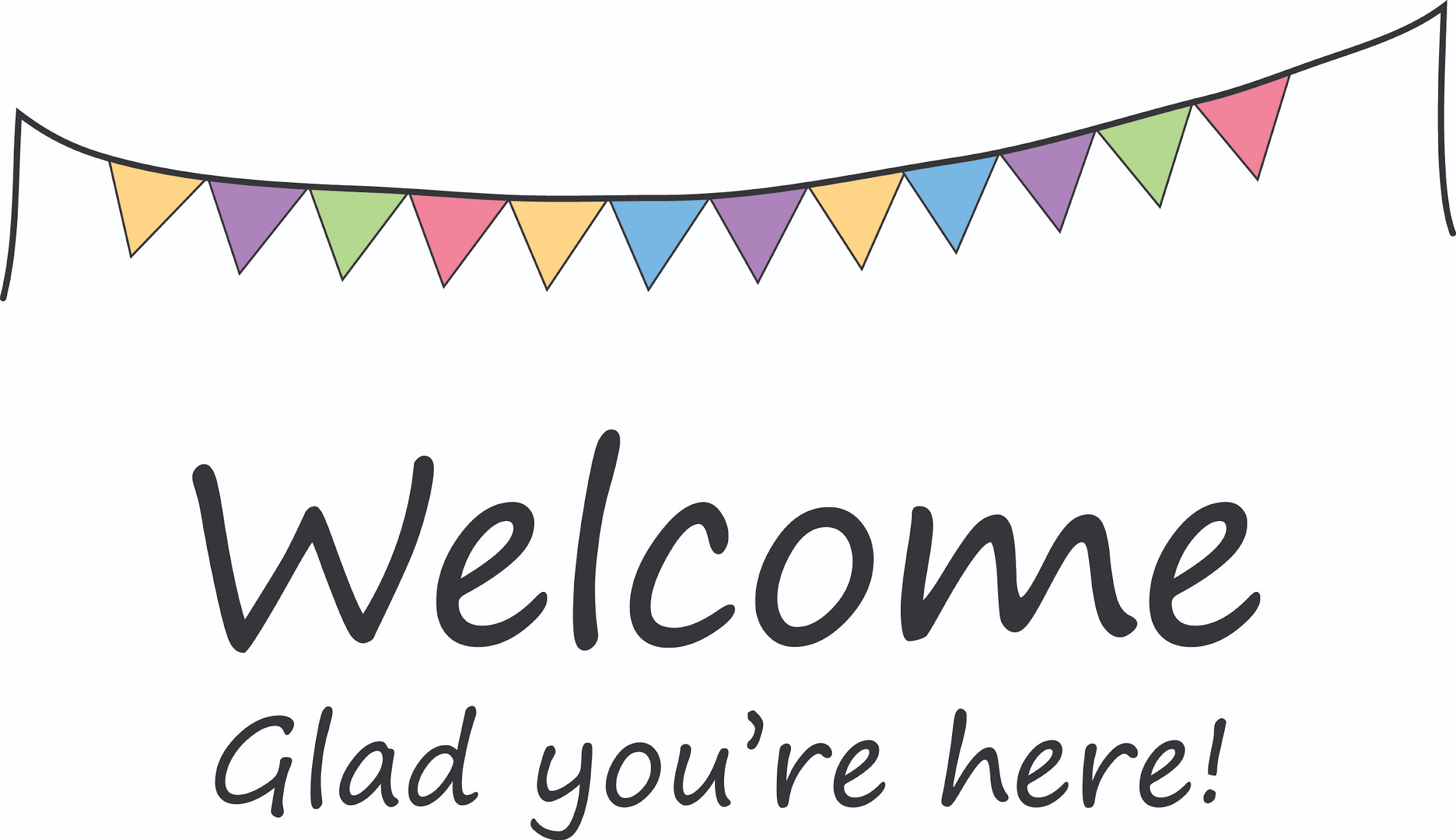 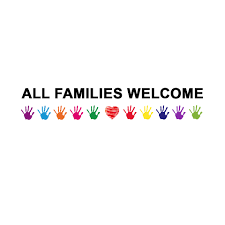 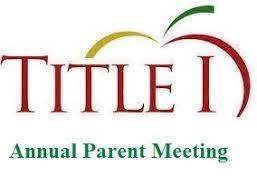 [Speaker Notes: If you use this template, please make a copy with your school name to preserve the template and RENAME the file with your school name or initials. 
 
You may want to customize this slide with a Welcome to your School’s Title I Night - or any special instructions, etc.. I’ve included some additional images along the sides in case you prefer one of them.]
Sanborn Elementary
Annual Title I Meeting
8-18-21
[Speaker Notes: If you use this template, please make a copy with your school name to preserve the template and RENAME the file with your school name or initials.]
Agenda
Schoolwide Title I 
District Adopted Curriculum
Assessment
Parent Involvement Policy
School/Home Learning Compact
A-F School Letter Grades
Questions
3
Schoolwide Title I
To qualify for a Schoolwide Program:
Each school must have a minimum of 40% of their students receiving free or reduced-price meals

Title I federal funds are used to provide supplemental program services to all students.

Each school completes the following annually:
Comprehensive Needs Assessment 
Integrated Action Plan
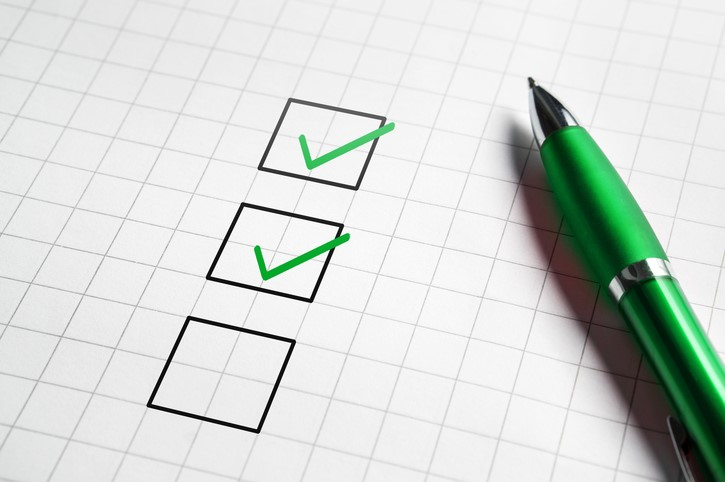 District Adopted Curriculum
READING
MATH
THE DISTRICT HAS ALIGNED ITS CURRICULUM RESOURCES TO THE ARIZONA ENGLISH LANGUAGE ARTS STANDARDS
K-6 HMH Journeys
7-12 Pearson My Perspectives

READING INTERVENTION MATERIALS
K-3 Fundations
4-6 Just Words
7-12 System 44 and READ 180
THE DISTRICT HAS ALIGNED ITS CURRICULUM RESOURCES TO THE ARIZONA MATHEMATICS STANDARDS
K-6 McGraw-Hill My Math, HMH Go Math
7-12 Glencoe McGraw-Hill, 7-12 HMH (Alg.1, Geo, Alg.2)

DISTRICT MATH INTERVENTION MATERIALS
K-6 Moby Max
7-12 Mathspace
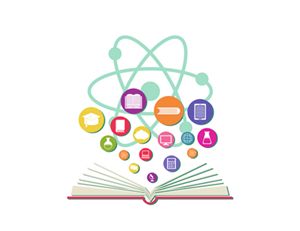 5
Student Assessments
Chandler Unified School District has a comprehensive assessment calendar that ensures student progress is monitored throughout the year.

The CUSD Assessment Calendar Includes
State Testing
AASA (grades 3-8, formerly AzM2)
AZELLA (used to identify English learners)
AzSCI (administered to students in grades 5,8, and 11)
ACT (grade 9 - cohort 2025 will take ACT Aspire and cohort 2023 will take ACT)

Benchmark Testing 
School City (K-6, comprehensive Reading and Math)
DIBELS 8 (K-6, Reading/Literacy)
CORE Literacy Diagnostic (if needed, based on DIBELS)

Gifted Testing
CogAT (diagnostic assessment for identification)
NNAT (kindergarten)
State Achievement Tests
AASA - Arizona Academic Standards Assessment (Formerly AzM2)

English Language Arts and Mathematics 
Administered March through April of 2022
3rd-8th grade students participate in the online version of AASA (formerly AzM2)
AzSCI will be field tested in 5th and 8th grade
Student reports will be distributed in summer 2022
School/Home Learning Compact
The School/Home Learning Compact serves as a commitment from all stakeholders that the education of the student is a priority. 

The compact outlines responsibilities for the parent, student, teacher, and principal/district.
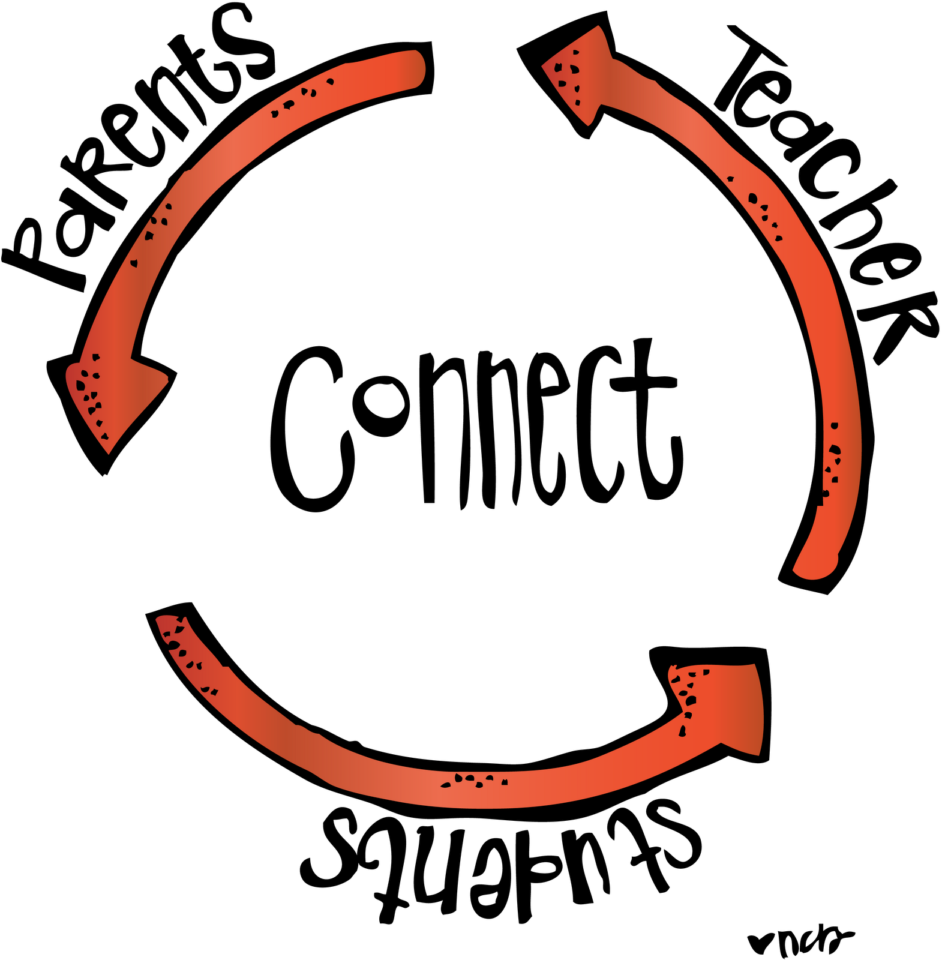 Parent Involvement Policy
The Chandler Unified School District supports and encourages parent involvement and is committed to bringing quality programs to the children of the district. 

Chandler Unified School District offers the following for parents:
Annual Title I meeting 
Provide opportunities for regular meetings for parents 
Provide information to parents in an understandable and uniform format
Provide a timely notice when their child has been assigned to a teacher who does not meet Arizona’s certification requirements 
Information regarding the professional qualifications of their child’s classroom teachers 
Opportunities to participate in planning and feedback regarding school goals and plans
School Achievement
The state assigned school A-F letter grades for the 2021-2022 school year will not change from those issued in 2018-2019.

*2018-2019 letter grades are available on the Arizona Department of Education website.
Our School Goals
[Speaker Notes: If you need to split this information into 2 slides or create an additional slide for goals because it is too crowded, please do.]
What Title I Means to Us
Title I funds support our students by…
Reading Specialist – intervention in small groups
Well-trained teachers through increased job-embedded professional development opportunities



Title I funds support our teachers by…
Coaching in research-based reading instruction from our Reading Specialist
Professional Development opportunities that directly impact instruction
Targeted small group support through Reading Specialist to keep in class groups smaller



Title I Supports our families by…
Dyslexia Specialist on campus through Reading Specialist
Family Education Nights
Translation services
Community outreach and services
[Speaker Notes: This is your time to share the exciting things you get to do for students because of your Title I status… examples: tutoring programs, the PD that teachers attend, any PLCs that they are participating in to support students, the materials, personnel and/or professional resources you have access to (interventions/positions, etc.), the parent engagement opportunities they can participate in and possibly any literacy/math/etc. opportunities you might be offering this school year… - these are just some ideas. :-)]
When and How?
Meet the Teacher, July 19
Curriculum Night – virtual – week of August 2nd.
Title 1 Parent Meeting, August 18.
Quarterly Site Council Meetings
Parent Teacher Conferences, August and February
Family Education Night, (Date TBD)
STEM Showcase & Innovation Fair, February 19, 2022
Celebration of Learning, April 28, 2022
Questions? … 

Thoughts? … 

Next steps? … 

Needs? ...
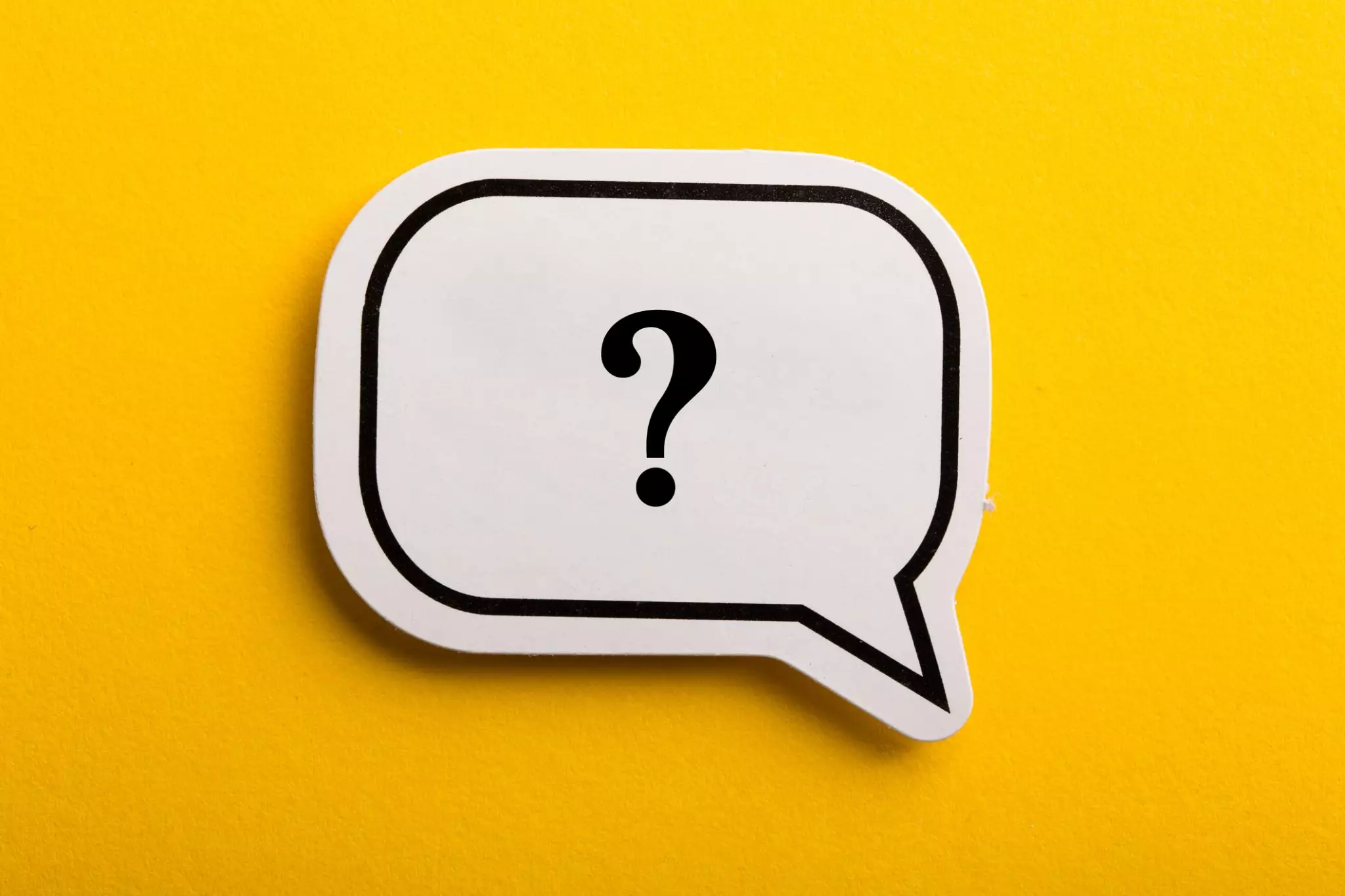 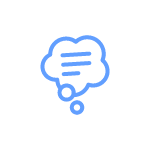 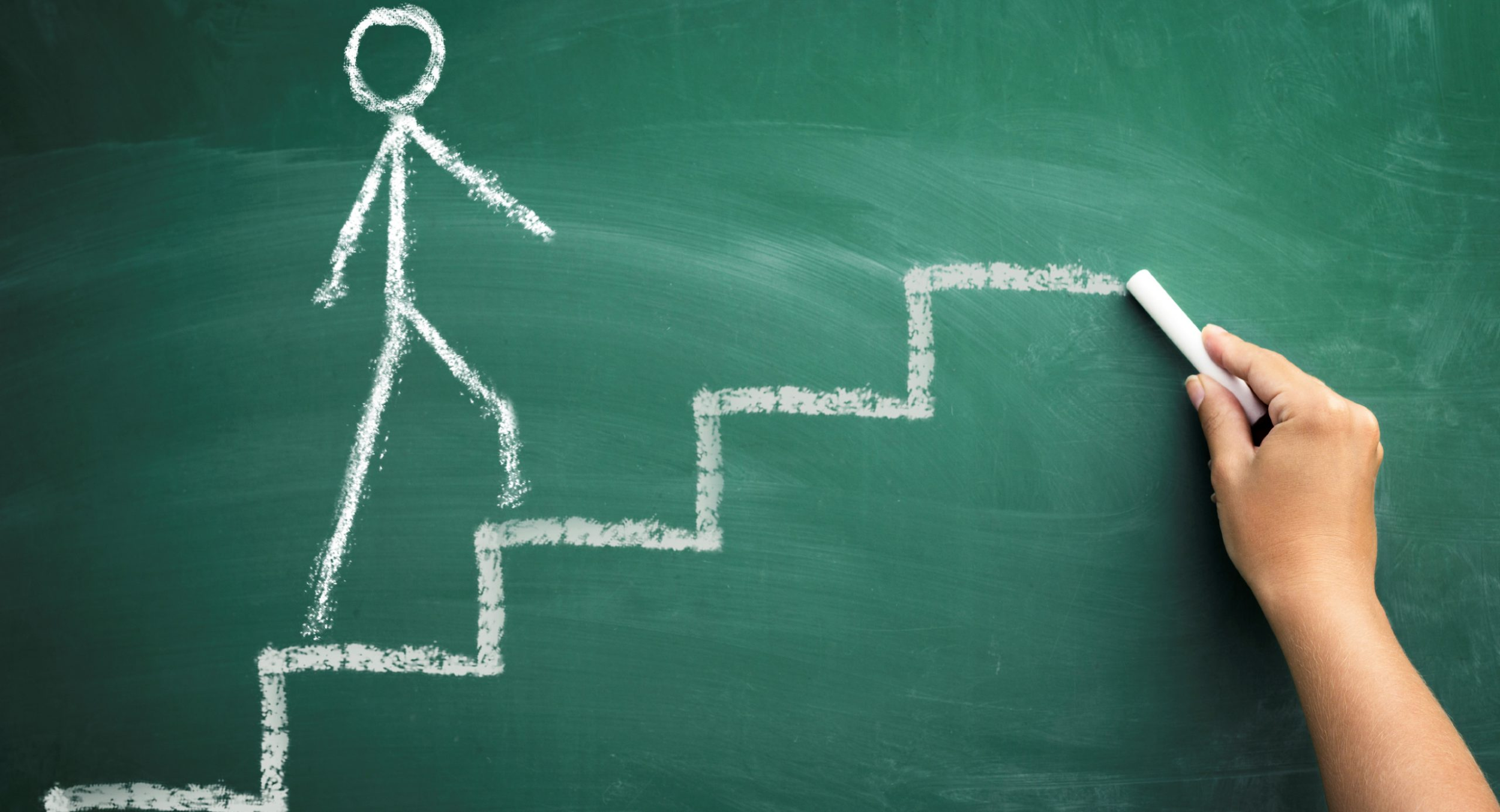 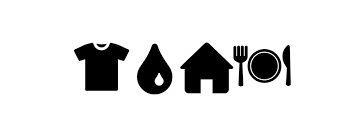